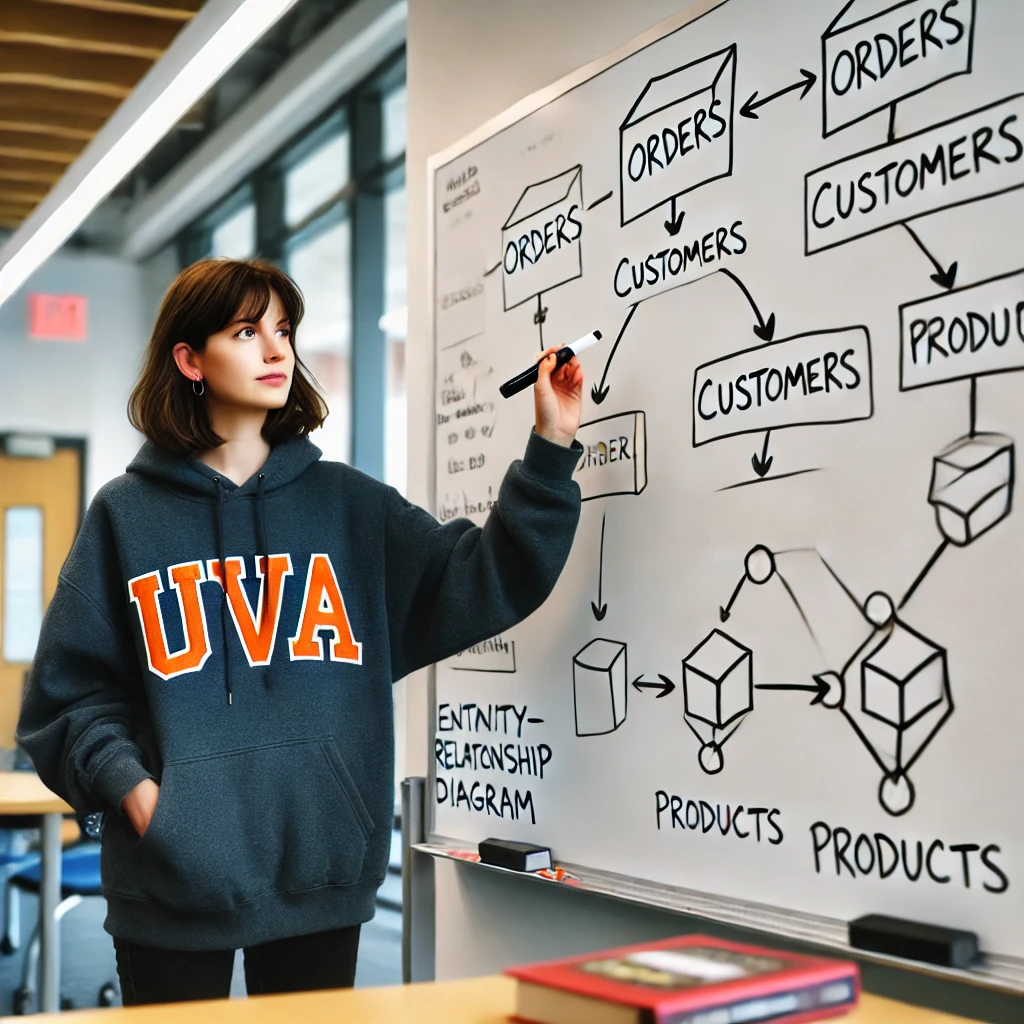 Database Design Practice
Stefano Grazioli
Critical thinking
Next Monday: SQL in-class test
Pledged, Individual, Open book, in RRH 225
Your computer
One column added to LOAN (“purpose”)
No GenAI, code generators, AI, etc.
Team formation
MP4 is individual, but MP5 is donein teams of three
2
You do the talking
Name
Year, Concentration, Track…
How hard was Smallbank 2?
Things I like about the class
Things than can be improved
3
Orange Words
Union statement
Nested query
Having command
4
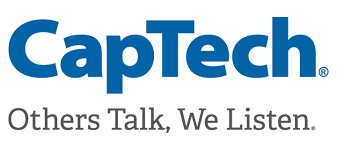 Your next project as an IT consultant
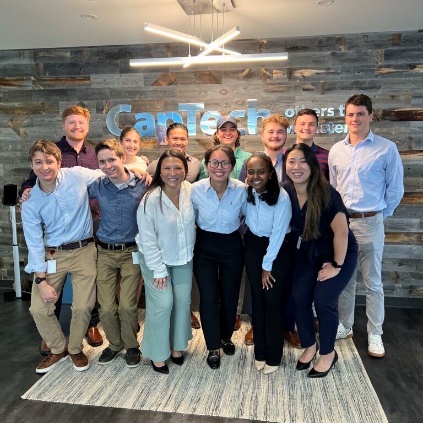 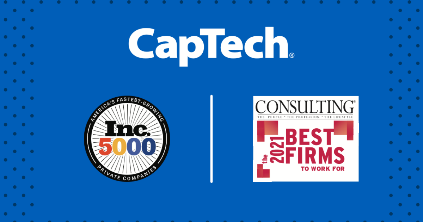 Welcome... to your next job (MP#4)
[Speaker Notes: Real consulting company, but the project is fictional.]
DigiSonos and UBC go invoiceless
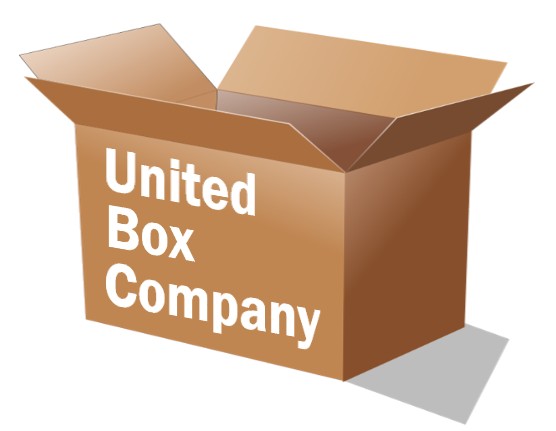 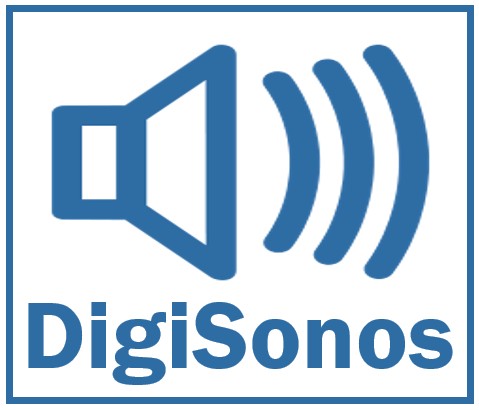 B2B
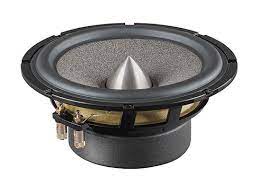 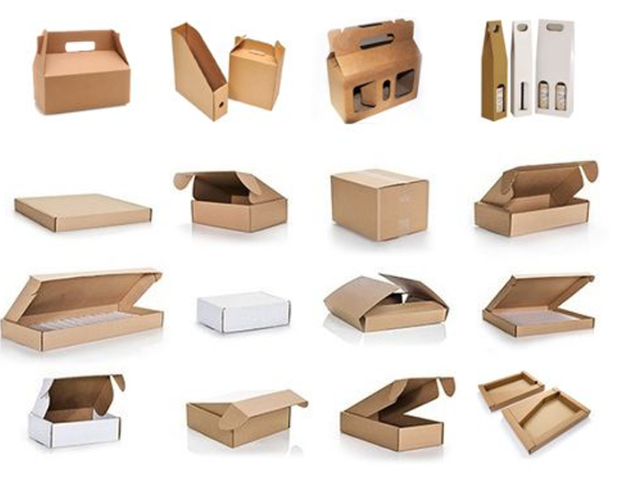 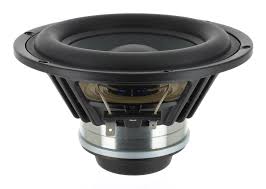 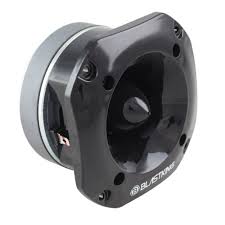 How does invoiceless work?
Info flow in orange
Goods flow in blue
1. Purchase order
2a. Goods
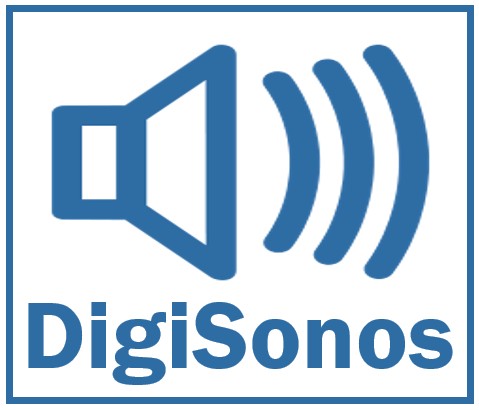 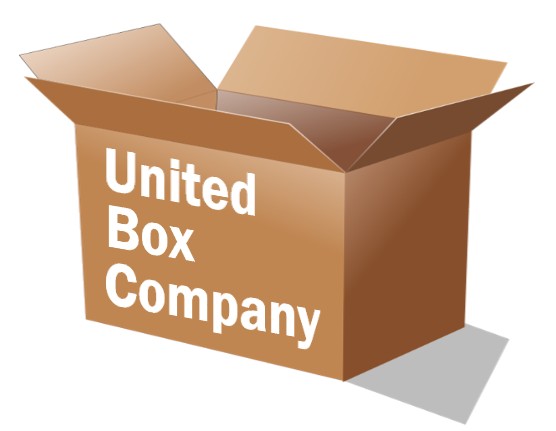 2b. Packing ‘slip’ or ‘list’
3. Returned goods
4.Payment
5. Reconciliation
7
You will consult with one department and focus on one step of the overall process
1. Purchase order
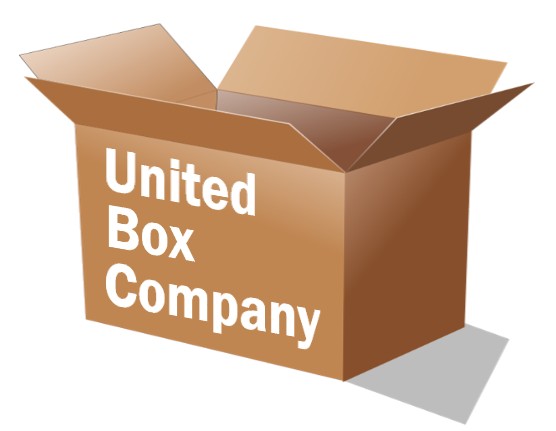 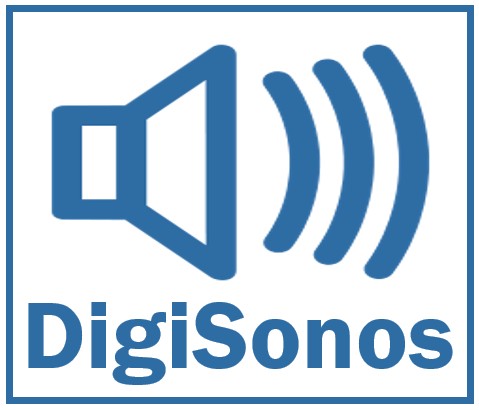 2a. Goods
2b. Packing ‘slip’ or ‘list’
3. Returned goods
Sales Dept.
Shipping Dept.
Accounts receivable Dept.
Purchasing Dept.
Receiving Dept.
Accounts payable Dept.
4.Payment
5. Reconciliation
8
Website has all the details
The department you are supporting (e.g. ‘sales’) sent you a memo

Mandatory tool isMySQLWorkbench(there is a video)
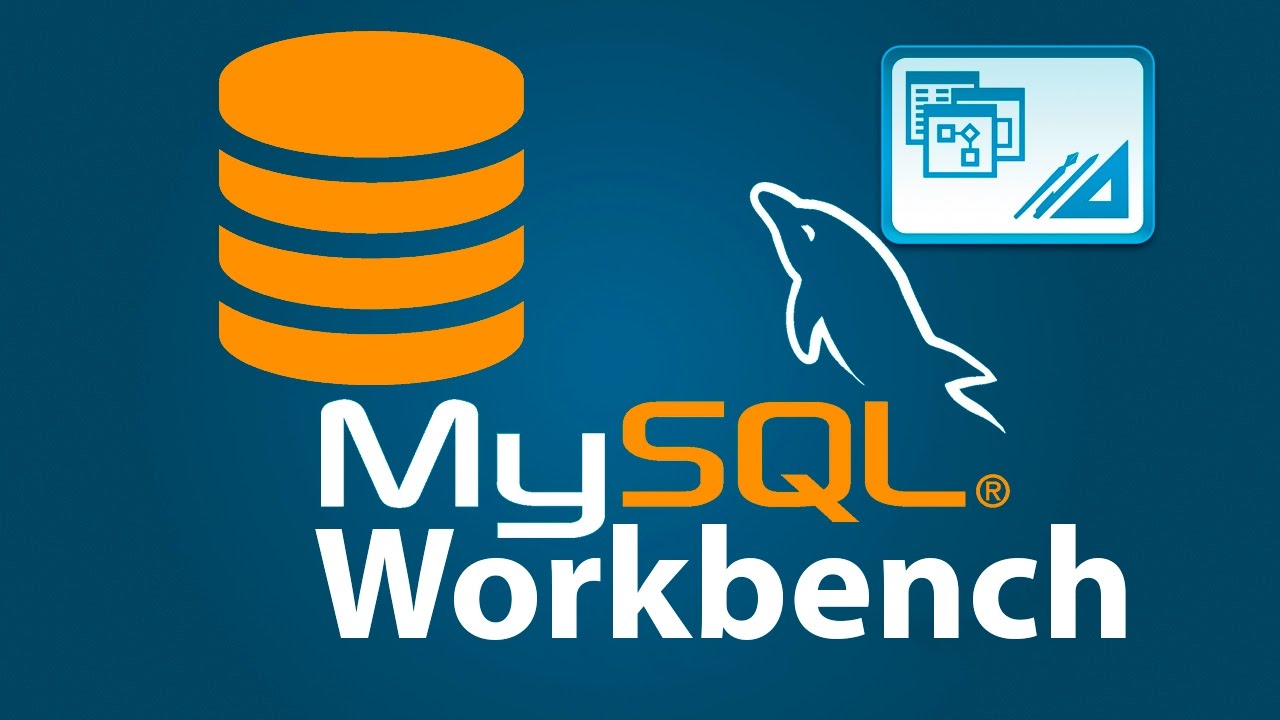 9
WINIT
What is new in IT
10
Practice for MP4
This is design,not math.

Focus on providing places for storingthe data that your users needto do their job
Attributes
ACME keeps track of its customers.  Each customer has a customerID, name, address, and phone number.
12
Multi-Valued Attributes
ACME keeps track of its customers.  Each customer has a customerID, name, address, and phone number. However, they often have several different addresses where they may take delivery.
13
Order: one header, three line items
Common part (“Order Header” or “Order”)
Order
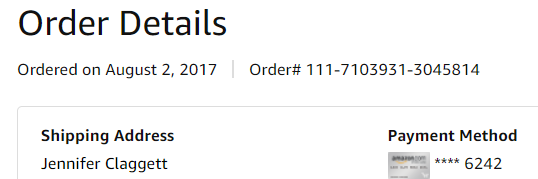 Rose Ct. 224, Atlanta GA
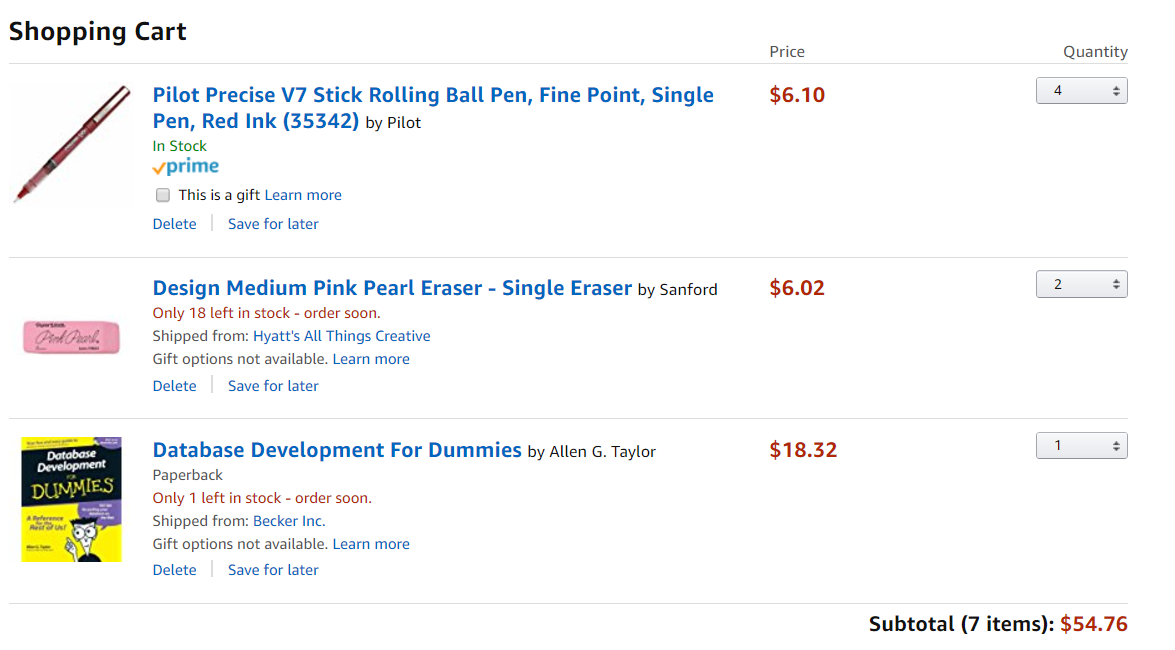 Ordered items (“Line items”)
Geniuses
forGeniuses
14
Relationships
Orders include many products and the ordered quantities. Orders have a number and a date.  Products have a SKU, a name,  and a MSRP (i.e., fixed/non-negotiable) price.

MSRP = Manufacturer’s Suggested Retail Price
15
Tables
Acme employs 207 employees. We keep track of their names, social security numbers, and employee_id.
17
Multiple Tables
Each product must be inspected by one ACME employee before sale.
18